Natural Language Processing Tutorials
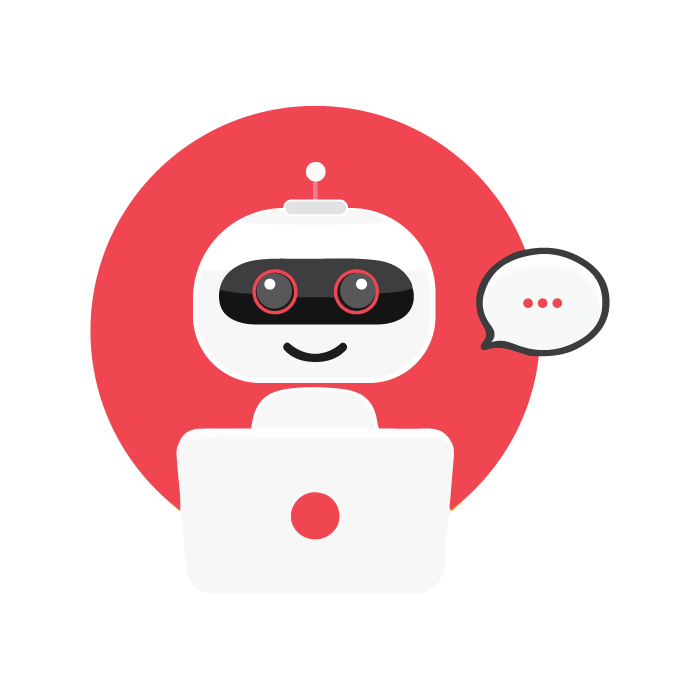 Become a natural language processing expert
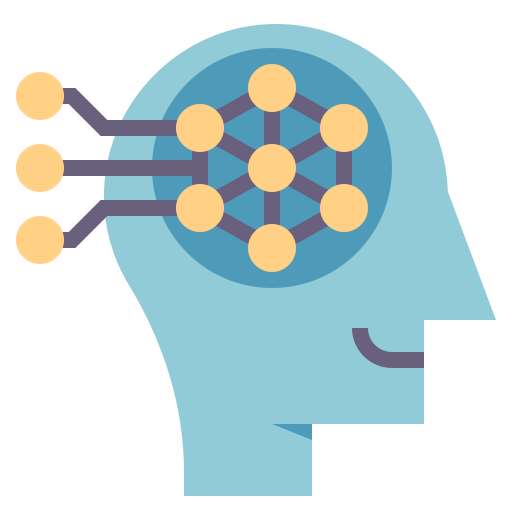 Supervised by Dr. Kenny Zhu
TAs: Essam Abdelghany
0
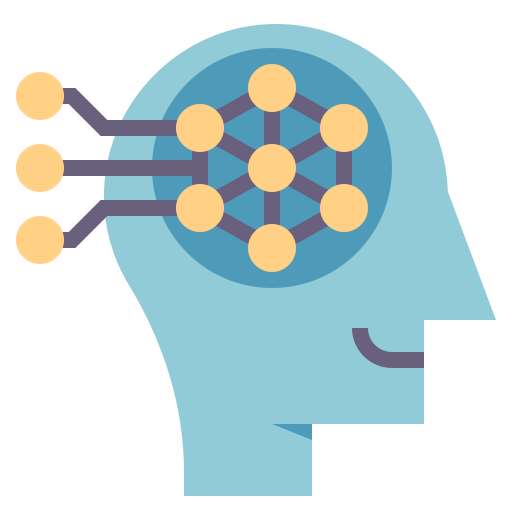 Pop Quiz
Reminder in tutorials we recap on lecture via pop quiz, learn technologies discuss hard problems in assignments, demonstrate practical aspects of content learnt in lecture
1
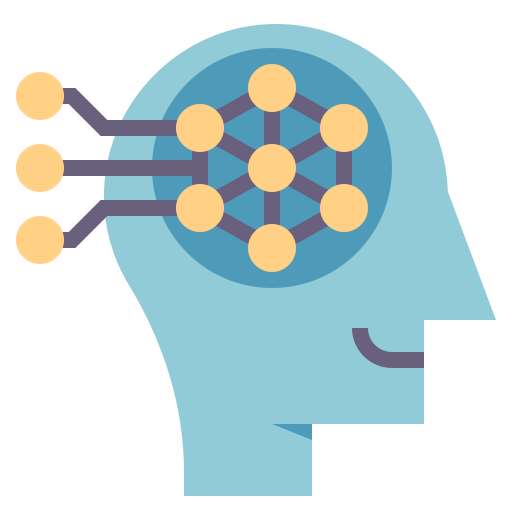 Pop Quiz
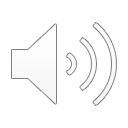 Take notes as quizzes may not be posted in solved form.
2
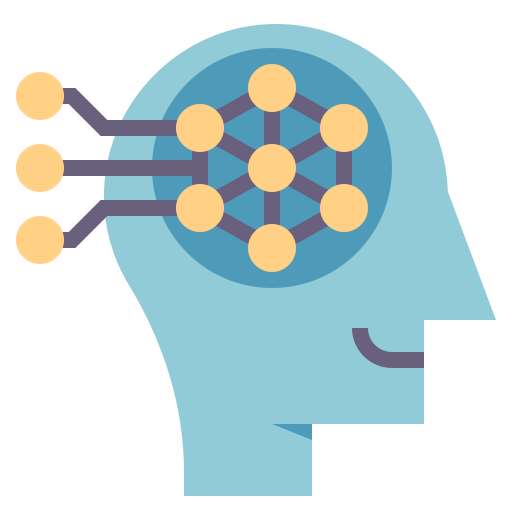 Pop Quiz
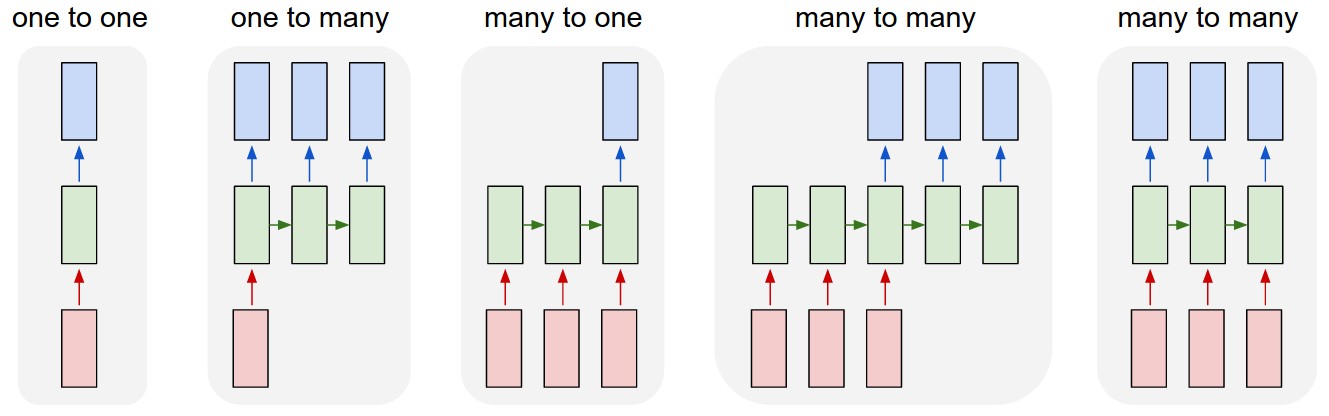 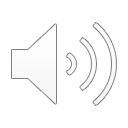 2) Match the RNN configurations above to corresponding example task ………..
a) POS Tagging
b) Language modelling
c) Classify a single word as positive or negative
d) Sentiment analysis of a given sentence
e) Translation
Take notes as quizzes may not be posted in solved form.
3
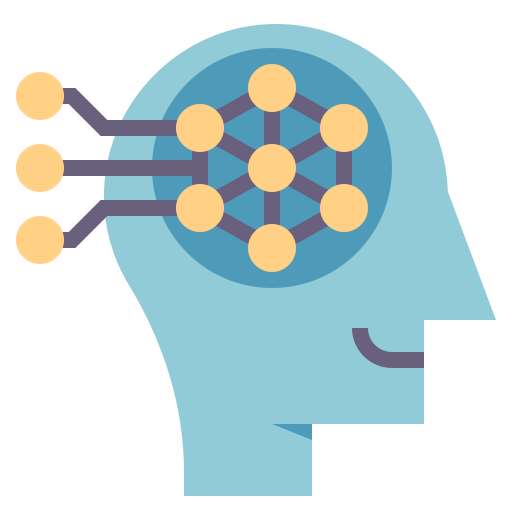 Pop Quiz
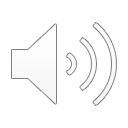 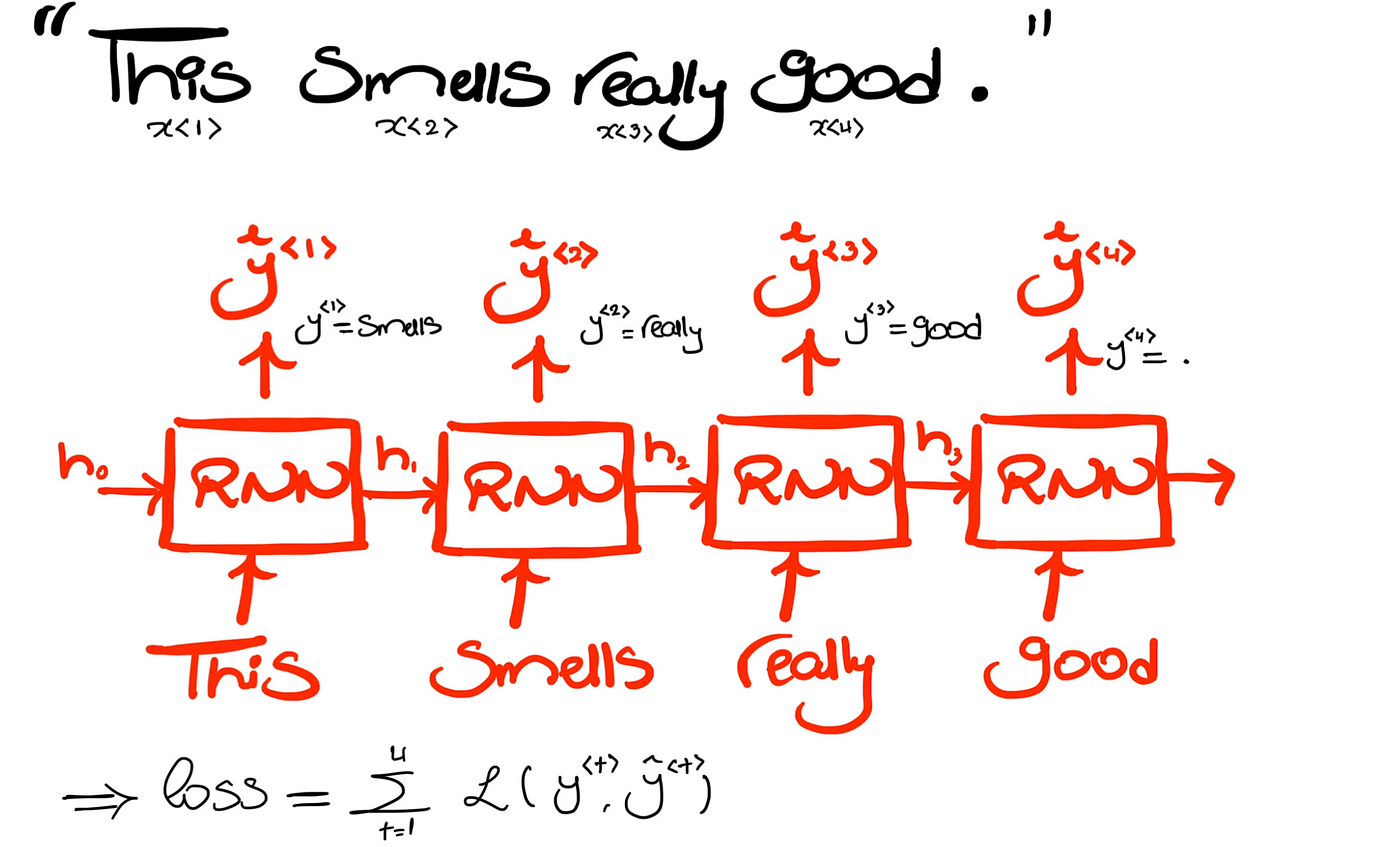 Language modelling RNNs
4
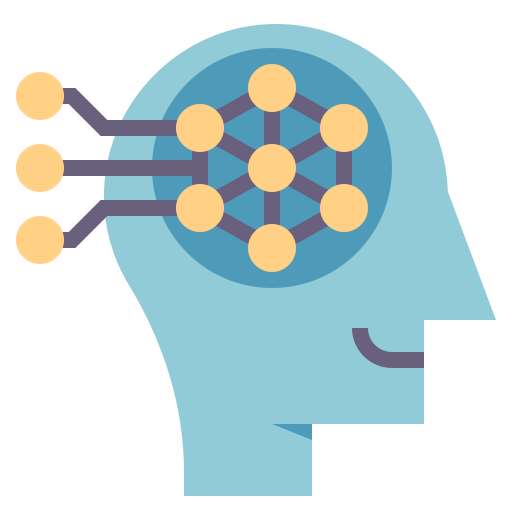 Pop Quiz
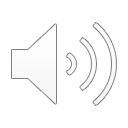 Take notes as quizzes may not be posted in solved form.
5
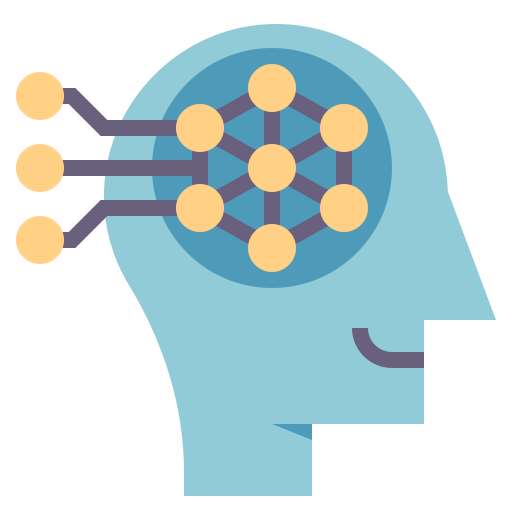 Pop Quiz
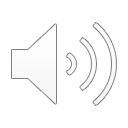 4) Differences between backpropagating in RNNs and FFNNs………..
a) For each timestep in RNN, it’s similar to having another hidden layer that shares weights with the previous one
b) FFNN do not typically compute loss in multiple hidden layers but RNNs compute them in multiple time steps
c) In FFNN, cross-entropy loss is often used
e) All of the above
Take notes as quizzes may not be posted in solved form.
6
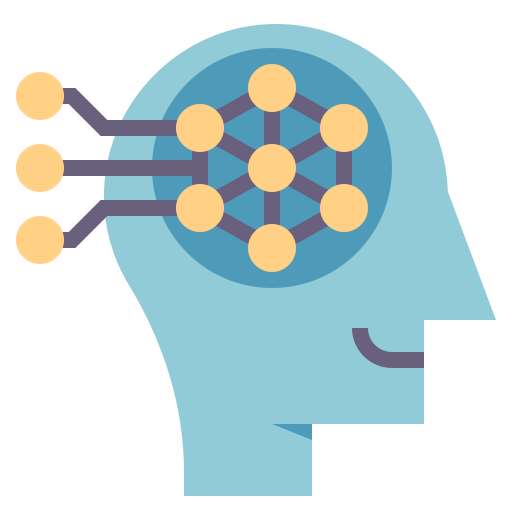 Pop Quiz
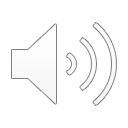 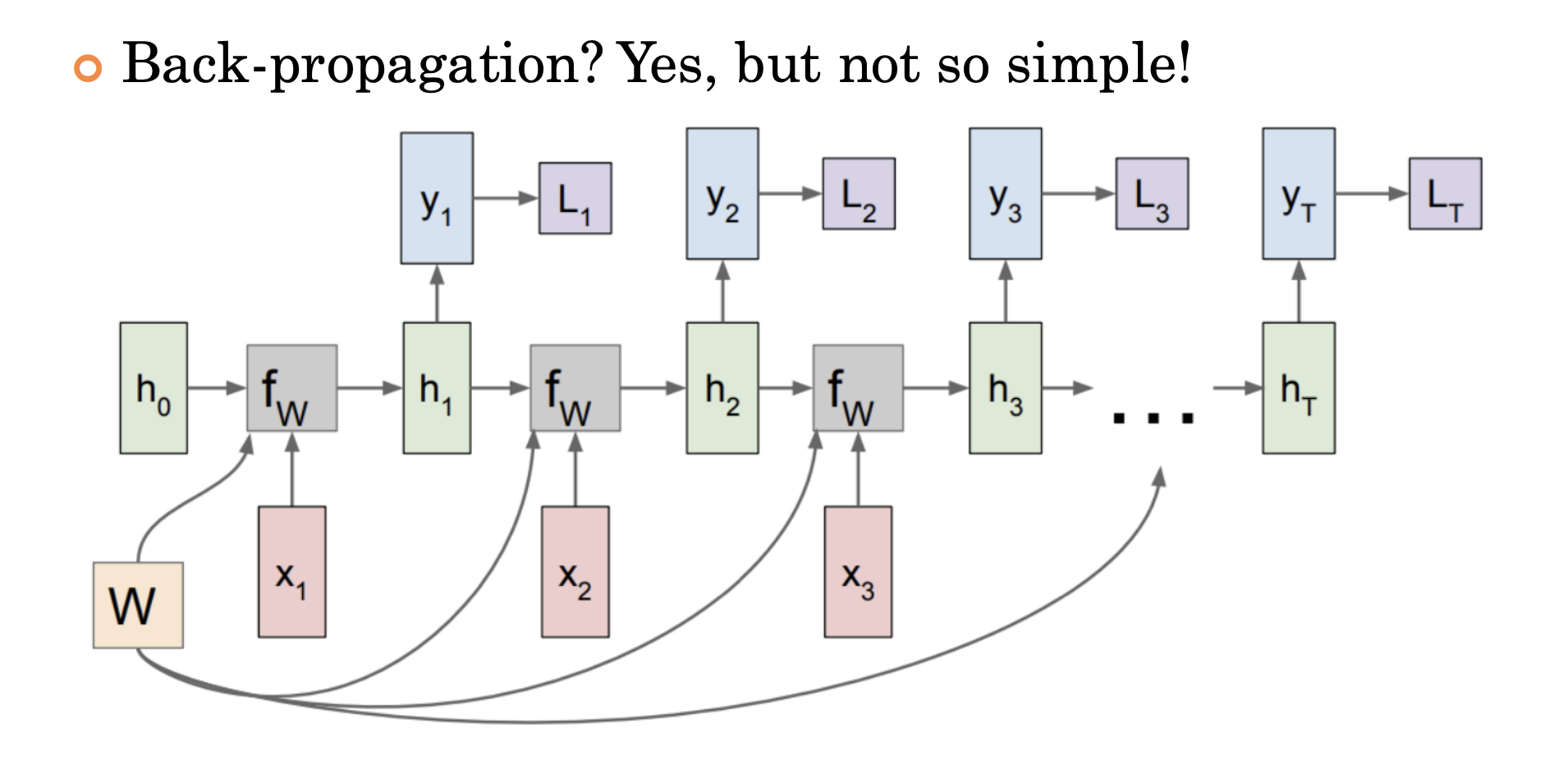 Take notes as quizzes may not be posted in solved form.
7
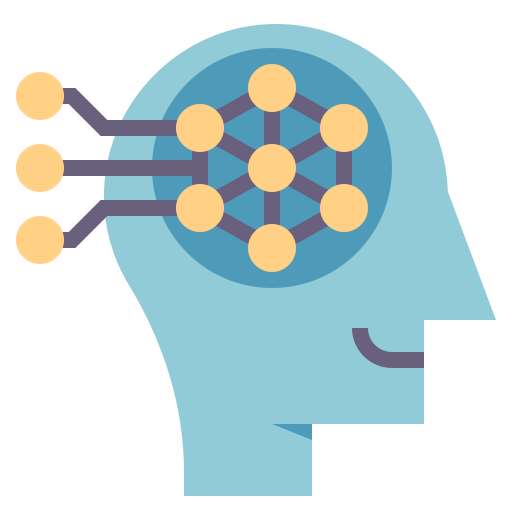 Pop Quiz
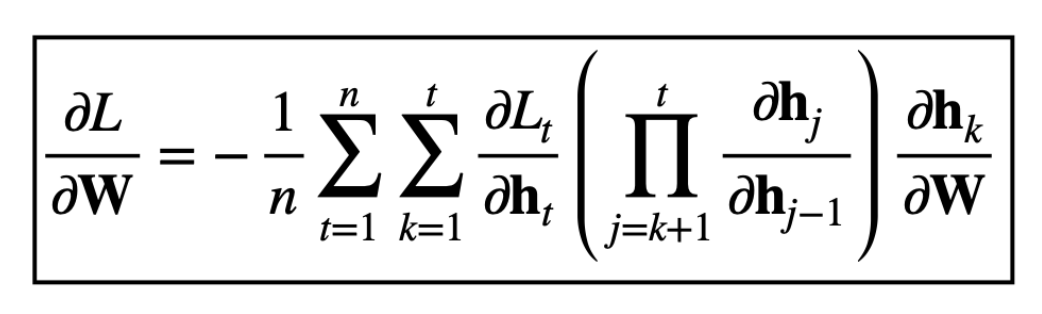 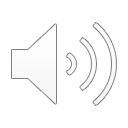 Take notes as quizzes may not be posted in solved form.
8
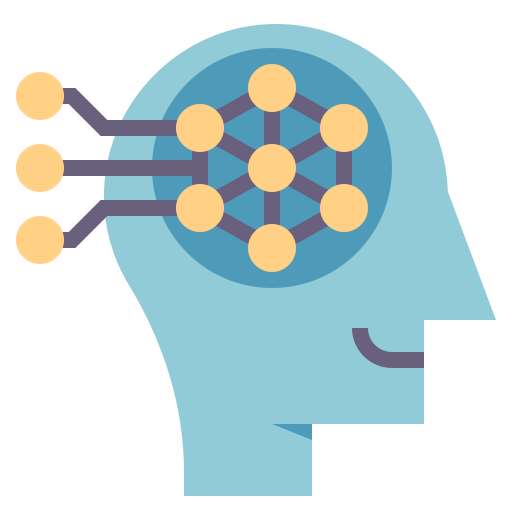 Pop Quiz
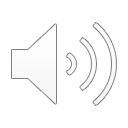 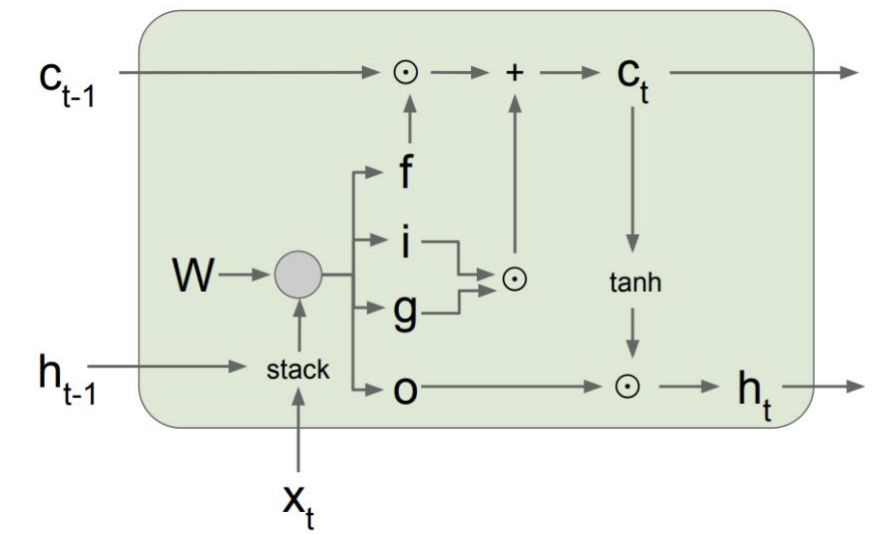 6) The gates used in an LSTM………..
a) Forget get (how much to erase)
b) Input gate (how much to write)
c) Recall gate (how much to recall)
d) Output gate (how much to reveal)
Take notes as quizzes may not be posted in solved form.
9
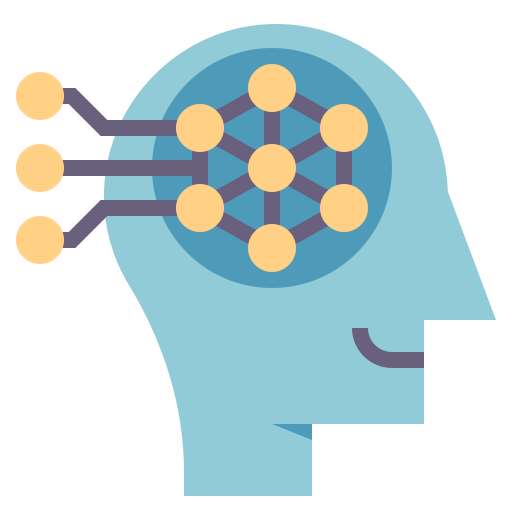 Lect. Quiz
Reminder in tutorials we recap on lecture via pop quiz, learn technologies discuss hard problems in assignments, demonstrate practical aspects of content learnt in lecture
10
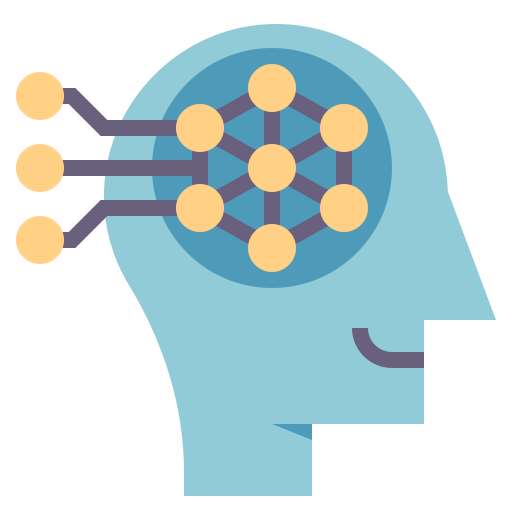 Lecture Quiz
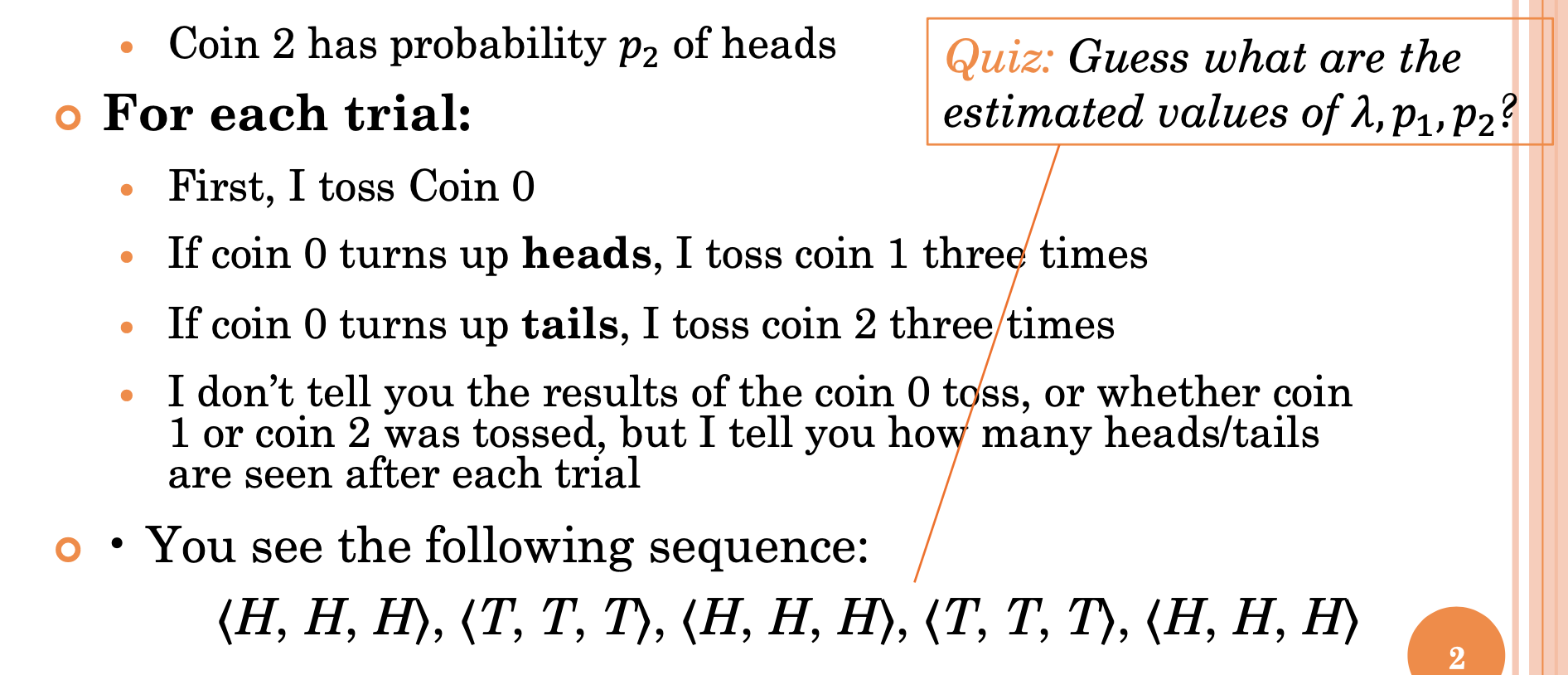 11
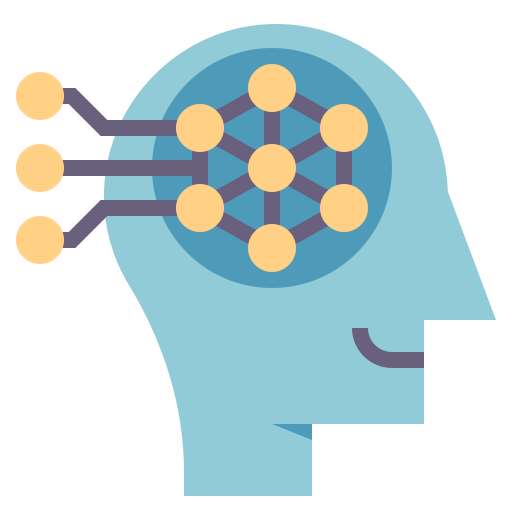 Lecture Quiz
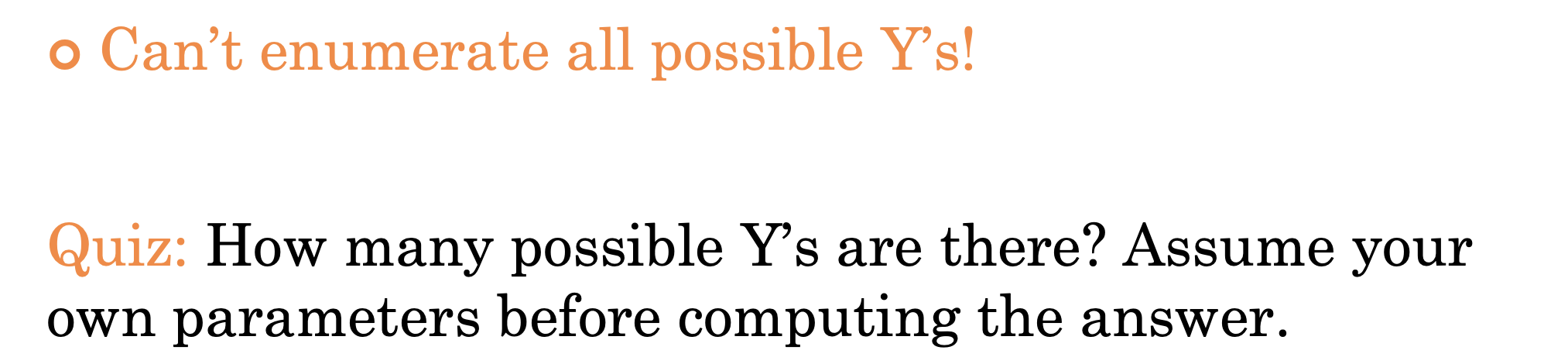 12
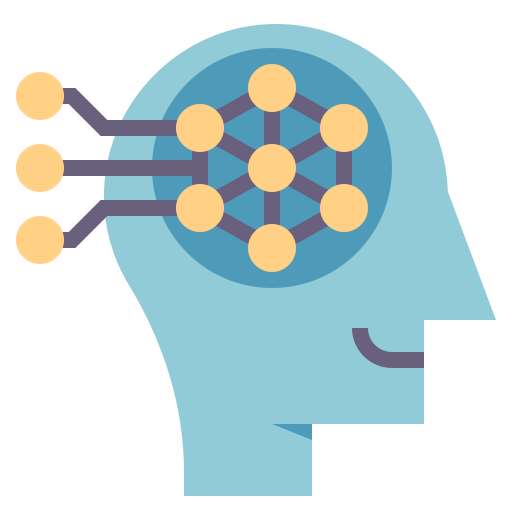 AssignmentDiscussion
Reminder in tutorials we recap on lecture via pop quiz, learn technologies discuss hard problems in assignments, demonstrate practical aspects of content learnt in lecture
13
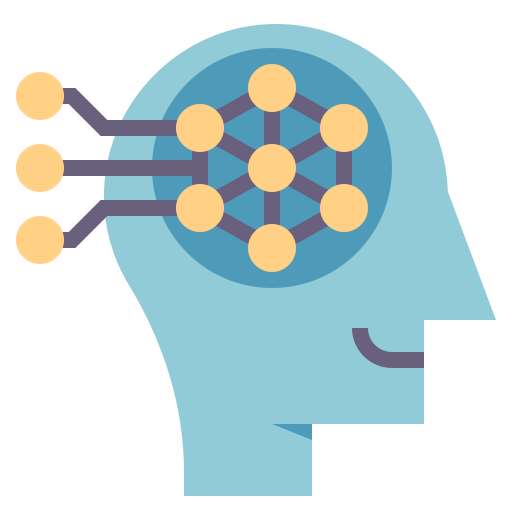 Assignment Discussion
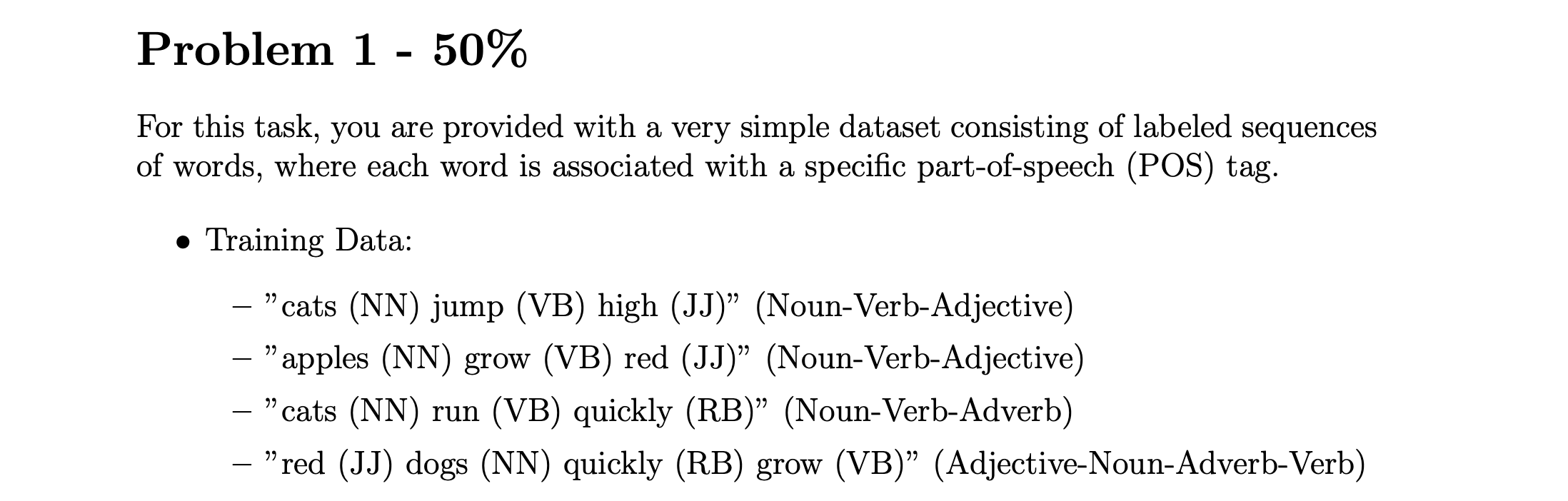 Hidden States: NN (Noun) VB (Verb) JJ (Adjective) RB (Adverb)
Observations: [cats, jump, high, apples, grow, red, run, quickly, dogs]
Number of Parameters: 4x4+4+4x9
14
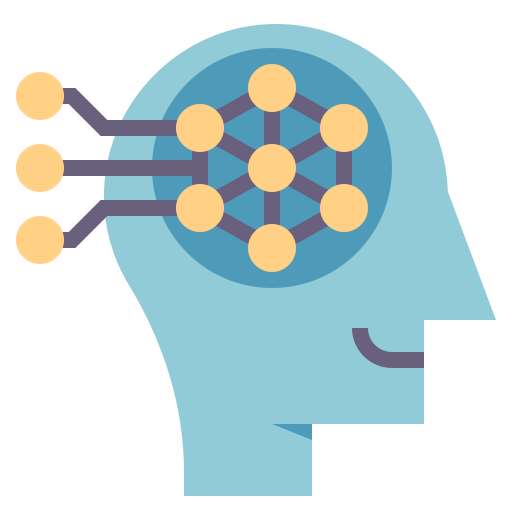 Assignment Discussion
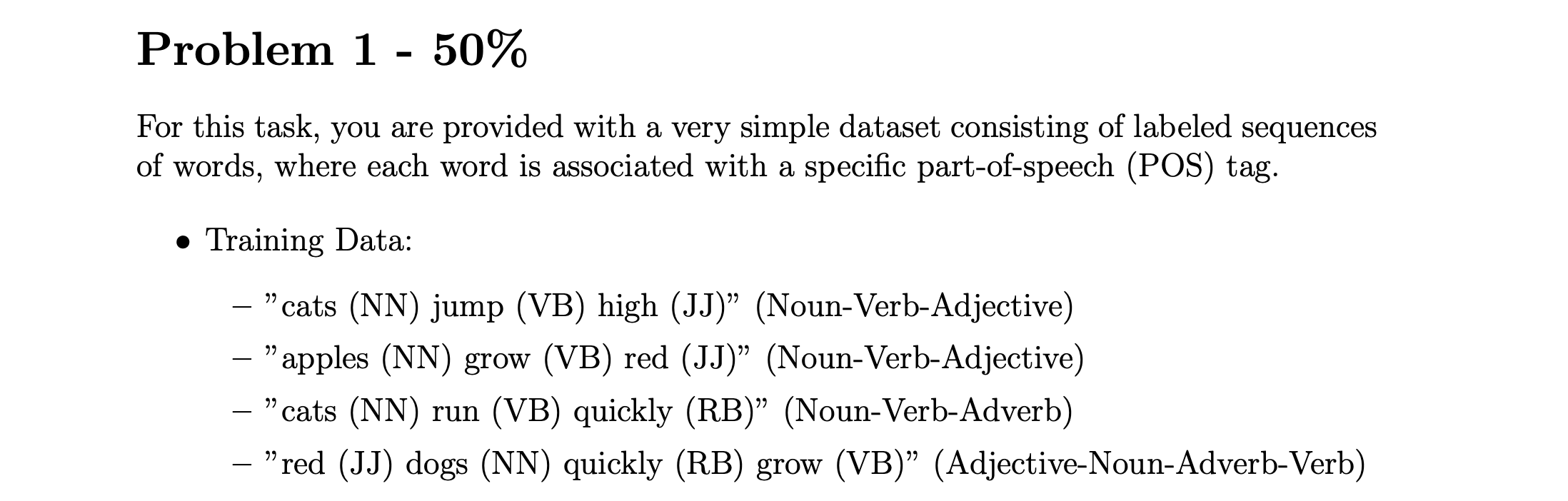 3 of the NN transitions are NN → VB: "cats → jump", "apples → grow", "cats → run"
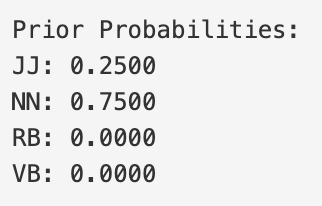 At the start one times
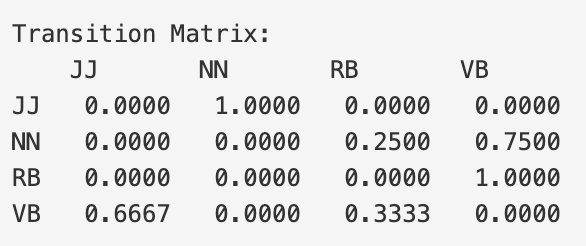 At the start three times
We have 3 total transitions starting from VB 2 of these are VB → JJ: "jump → high", "grow → red"
15
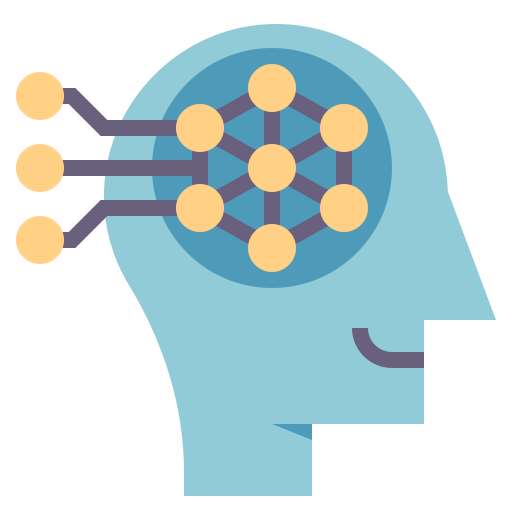 Assignment Discussion
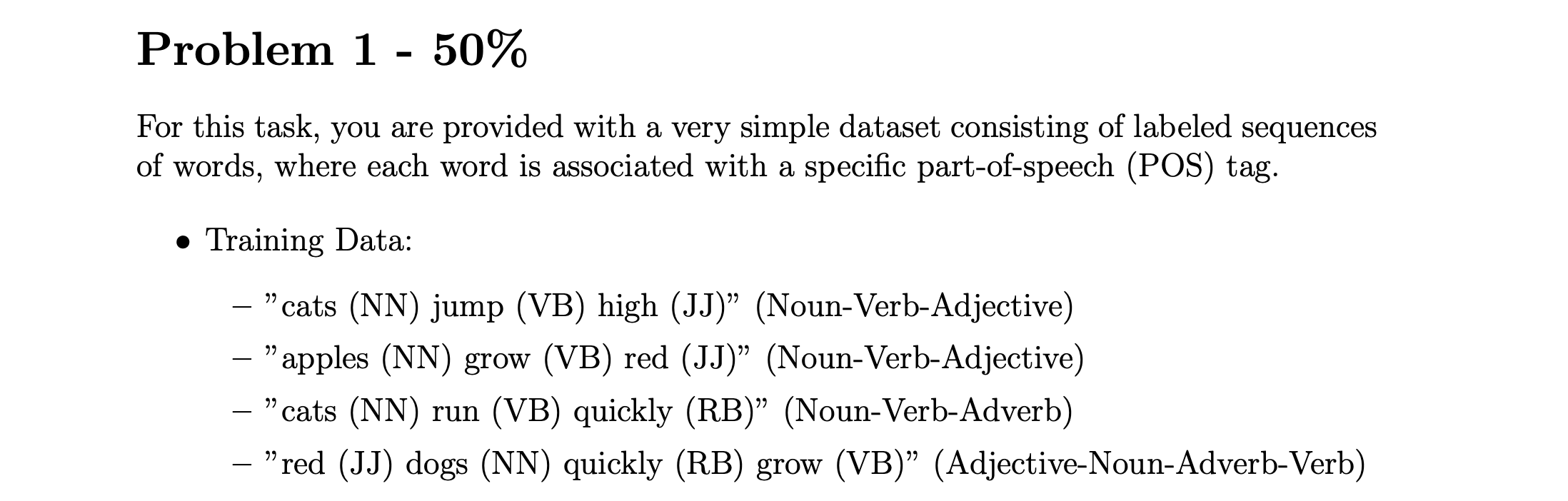 3 total occurrences of JJ in the training data "red" appears with JJ tag twice: once in "grow red" and once in "red dogs"
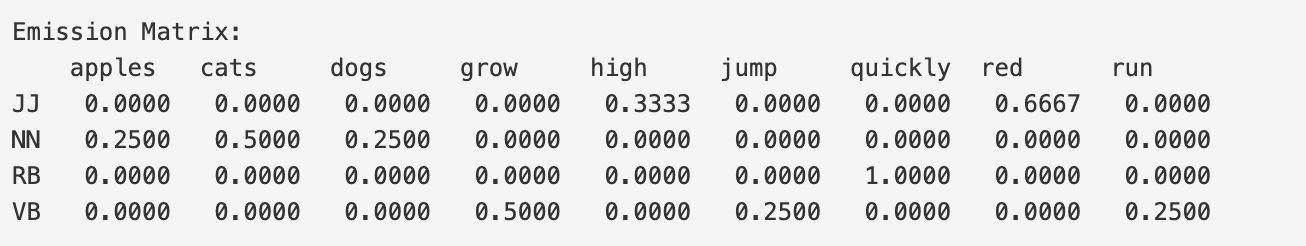 We have 4 total occurrences of NN in the training data "cats" appears with NN tag twice: "cats jump" and "cats run"
16
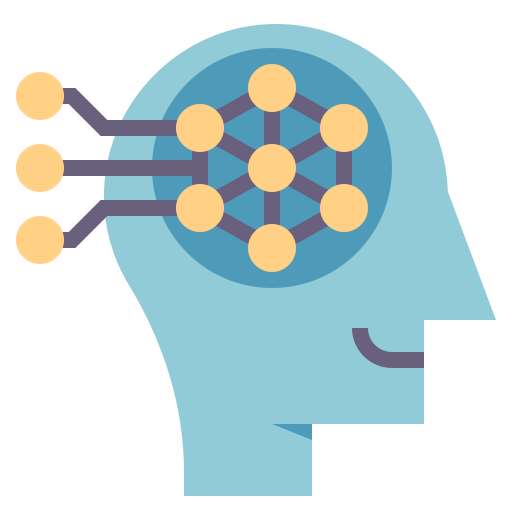 Assignment Discussion
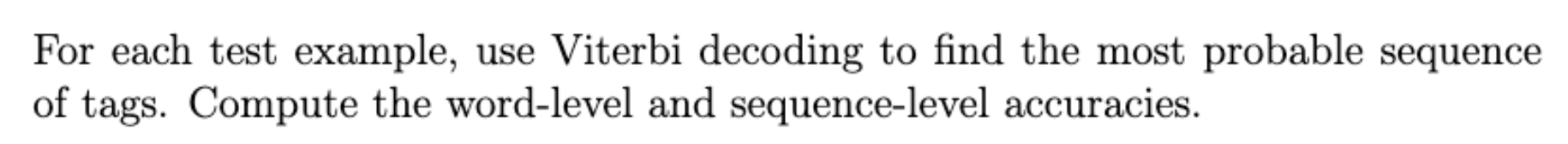 Initially employ priors and emissions:
CATS
Quickly
Jump
0.25*0
0
0
JJ
JJ
JJ
0.75*0.5
0
0
NN
NN
NN
0*0
1
0
RB
RB
RB
0*0
0
0.25
VB
VB
VB
17
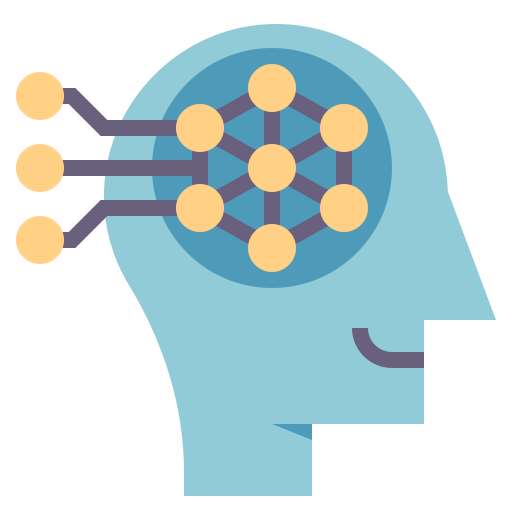 Assignment Discussion
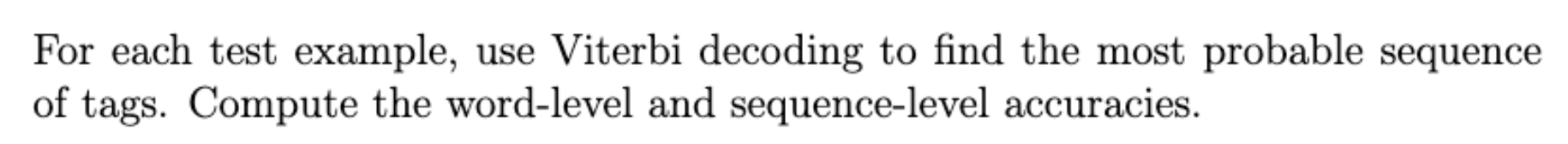 Then at each cell in the next column, take the maximum Viterbi value multiplied by transition:
CATS
Quickly
Jump
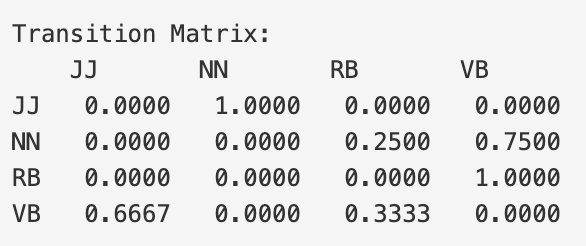 0.25*0
0
0
JJ
JJ
JJ
P(RB|JJ)=0
0.75*0.5
0
0
NN
NN
NN
P(RB|NN)=0.25
0*0
0.75*0.5*0.25
0
P(RB|RB)
RB
RB
RB
P(RB|VB)
0*0
0
0.25
VB
VB
VB
18
Same at all other nodes…
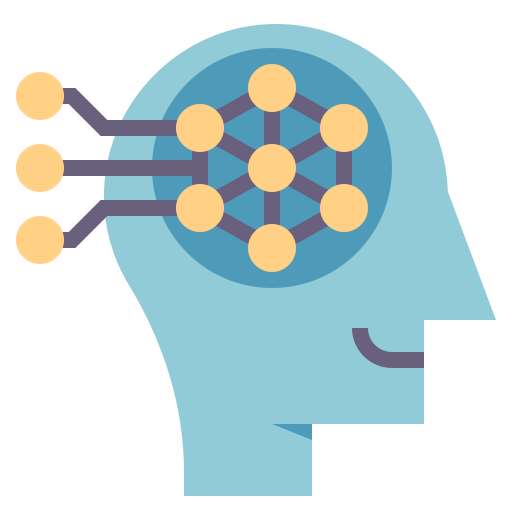 Assignment Discussion
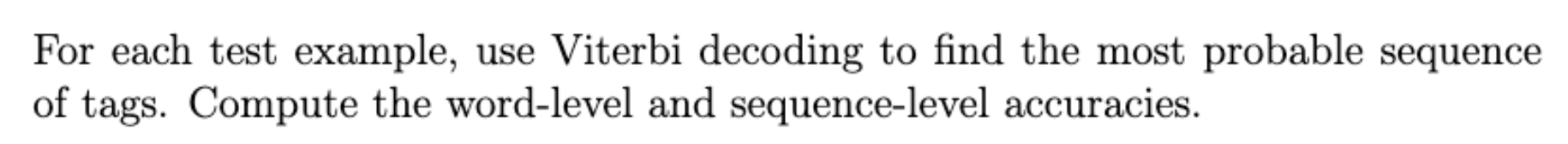 Boom; it got to be NN, RB, VB:
CATS
Quickly
Jump
0.75*0.5
NN
1
RB
0.25
VB
VB
VB
19
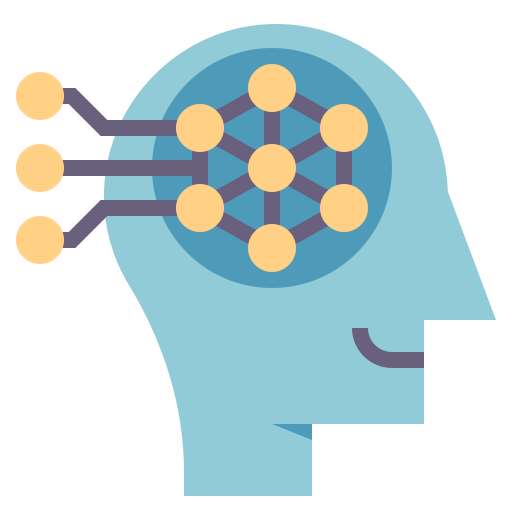 Assignment Quiz
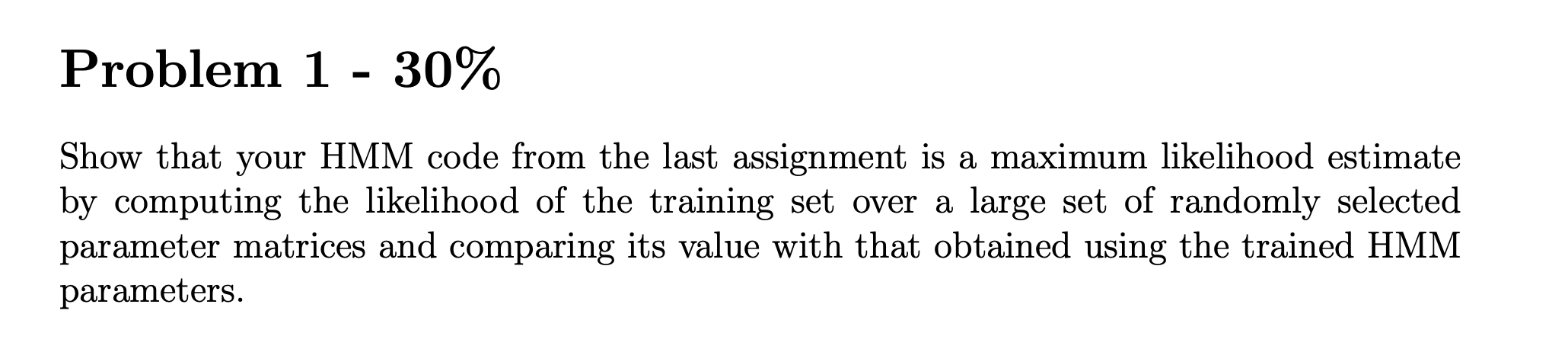 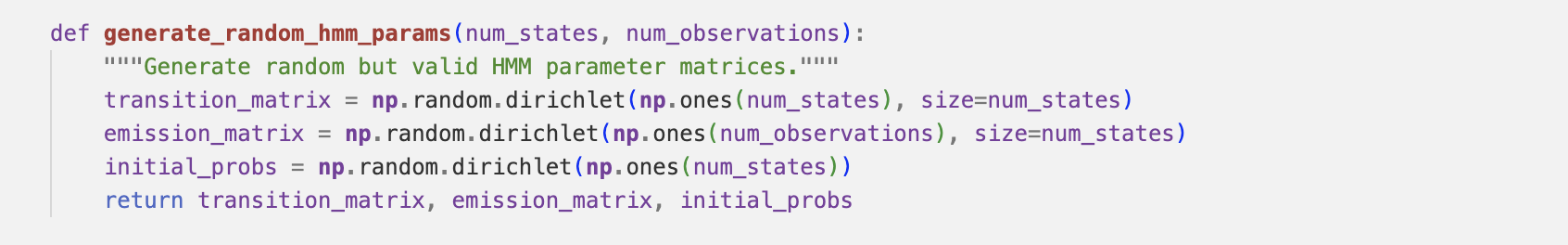 20
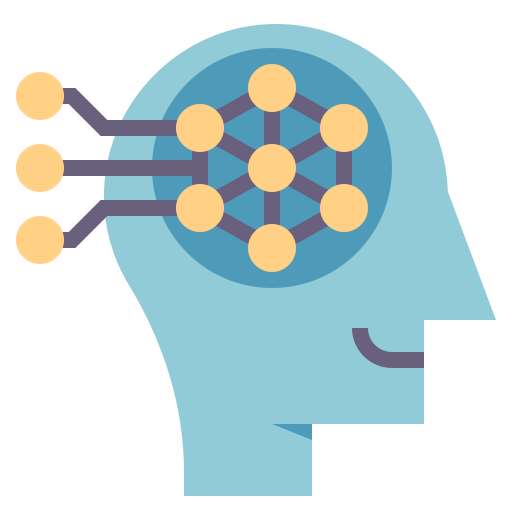 Assignment Quiz
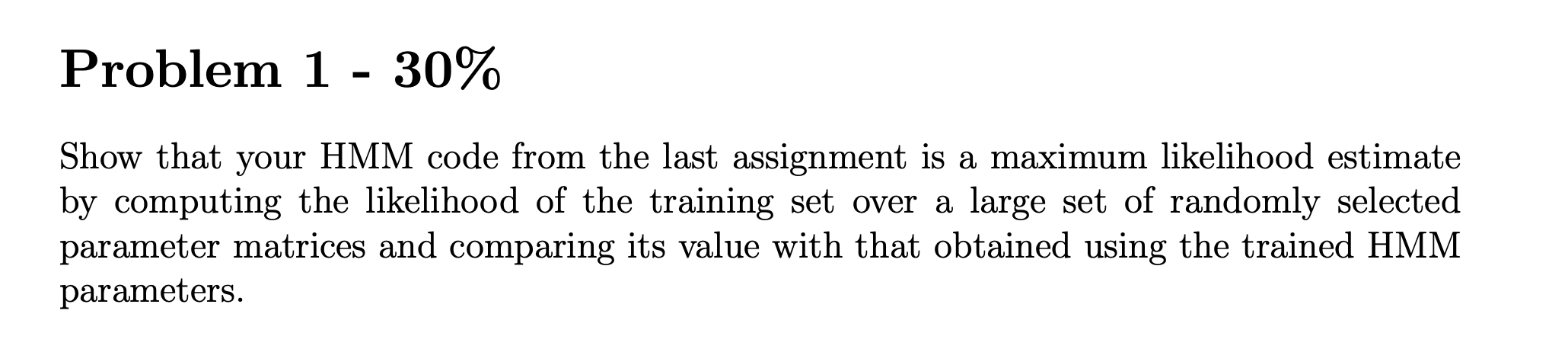 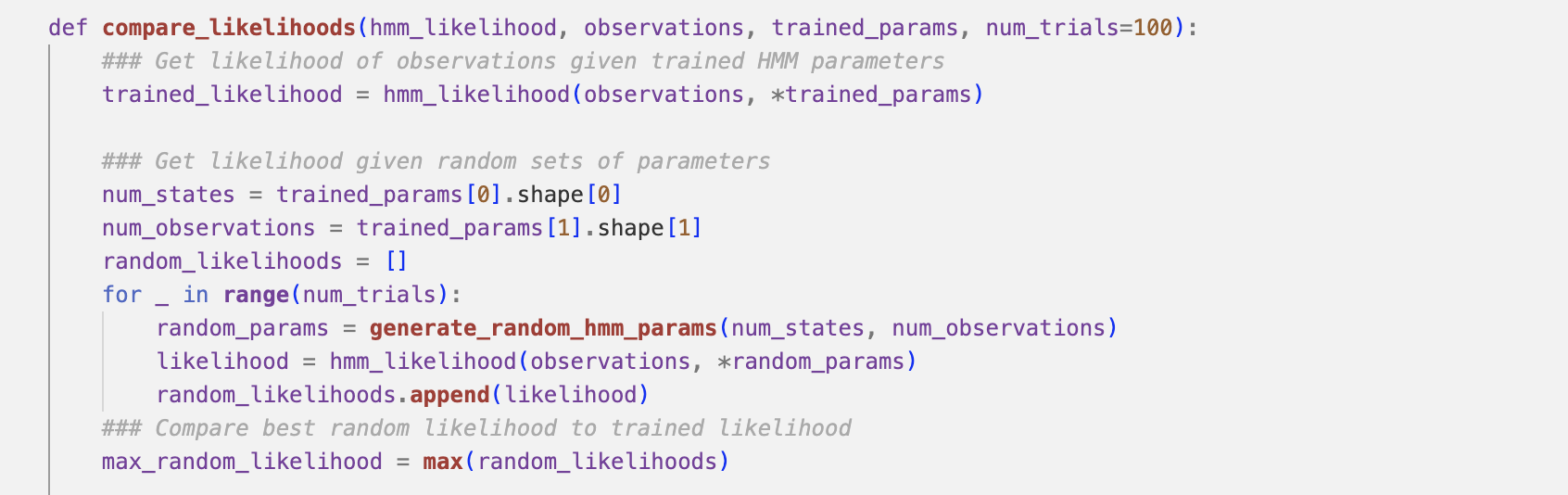 21
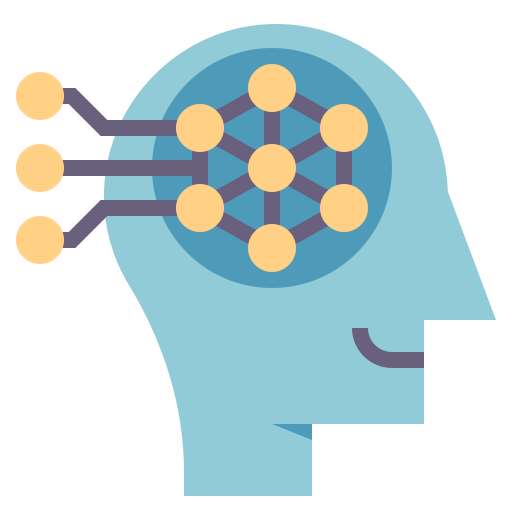 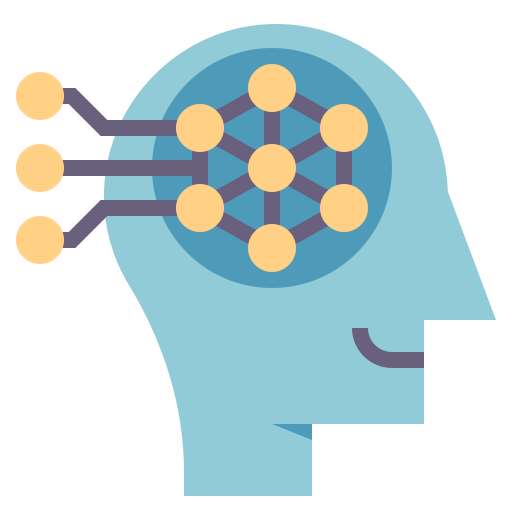 Thank You
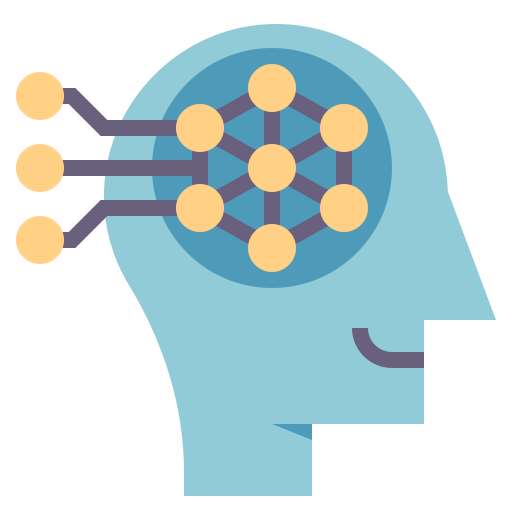 22